UNCLASSIFIED
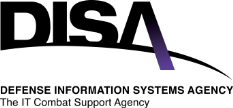 Overview Briefing
Global Combat Support System-Joint
UNCLASSIFIED
UNITED IN SERVICE TO OUR NATION
Global Combat Support System-Joint 101
Acquisition Category: 1AC
Functional Sponsor: Director for Logistics Joint Staff J-4 (DJ4)
Milestone Decision Authority:  DISA Component Acquisition Executive
Operational Test Authority: Joint Interoperability Test Command (JITC)
Security Control Assessor:  DISA Risk Management Executive (RE5)
Authorization Official: STRATCOM
Mission Assurance Level:  MAC II
Requirements Authority:  JS J4
Current Operating System: v8.1 
Customers:  
Combatant Commands |  Joint Task Force Commanders  | Other Agencies
Operational Concept:
Strategic Server Suites:  DECC-Montgomery – Primary / DECC-St Louis – Failover
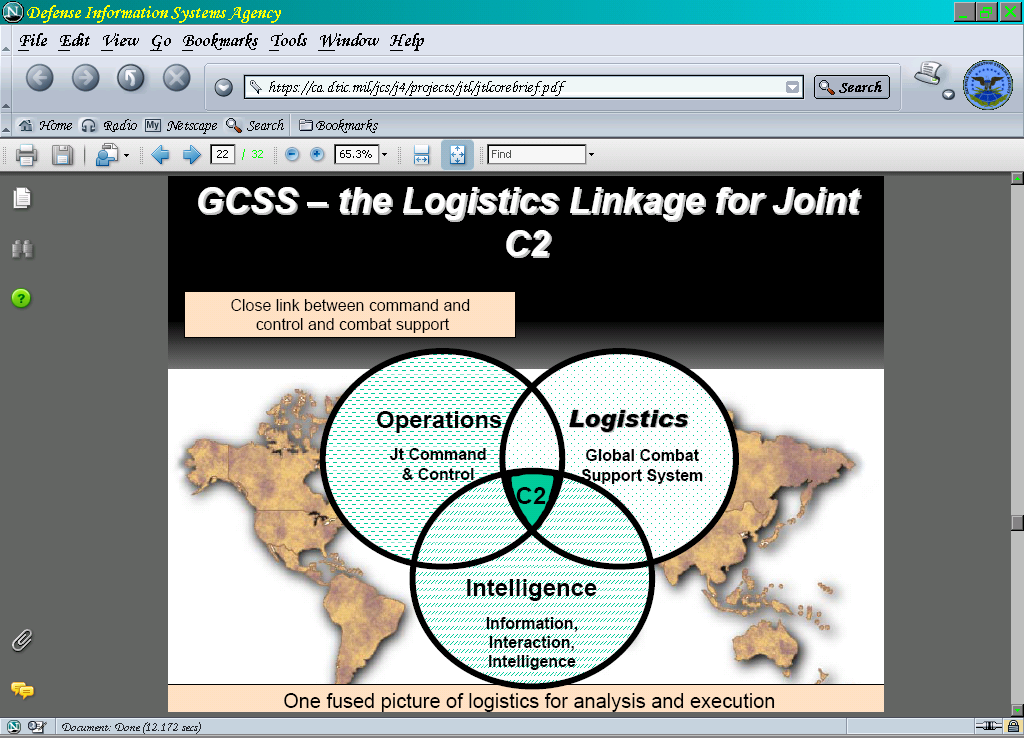 GCSS-J is the tool that eliminates “swivel seat management” for the joint logistics community
Global Combat Support System-Joint
Provides Joint Logisticians with Visibility & Decision Support tools to Effectively Plan & Execute Logistics Support for Current & Future Operations
Primary information technology application to provide a single source of visibility & decision support for the Joint logistician
Near real-time, web-based, accurate,  actionable visibility within a Logistics Common Operational Picture (LogCOP)
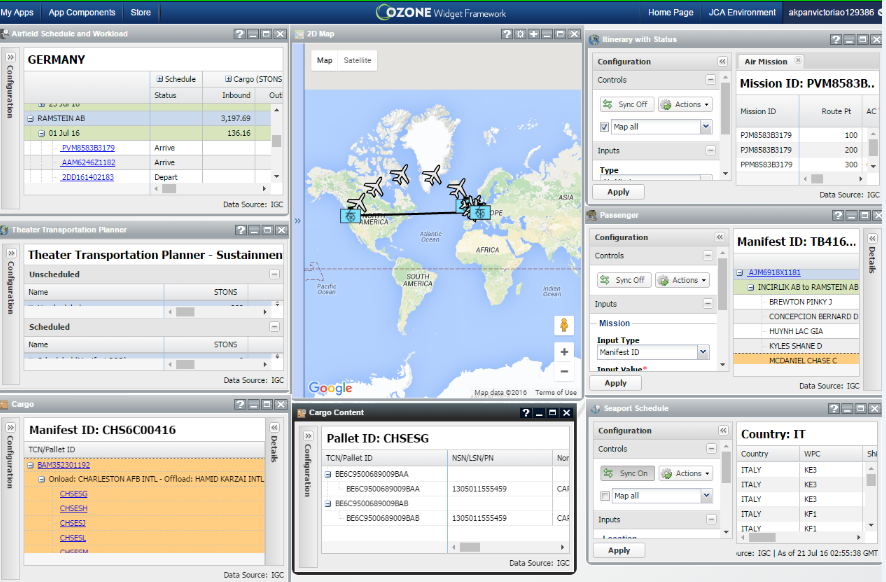 Built on existing and emerging technology, products, procedures, & integration strategies
Utilizes a services-oriented architecture to link the Joint logistician to component, Service, agency, and multinational data
Links operators, intelligence, & logisticians across Joint Forces, Services, and 
support  agencies to enable net-centric, collaborative planning & execution
Application Components
Supply
NSN 
Fuels / IMP Visualization
Munitions (+ Complete Rounds)
Requisition/Document Summary
War Reserves/PREPO
Theater Transportation Planner
Distribution/Deployment
Airfields Schedule  and Workload
Itinerary with Status
 Air Mission
 Piece of Cargo
Cargo (Ship Name or Air   Mission ID)
Cargo Contents
By (TCN, Pallet ID Container #,RF tag ID) Passenger
By Mission ID, Mission leg)
Seaport Schedule
Container Ship Only
For Seaport and Country
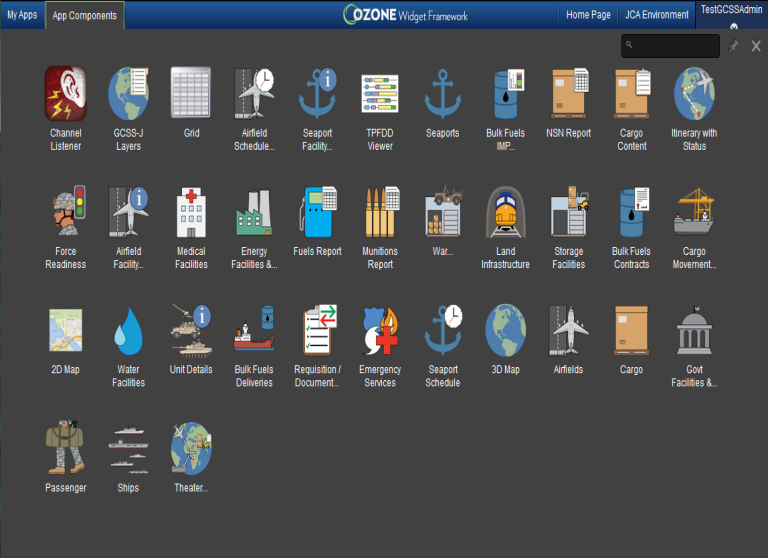 Base & Installation Support
Govt. Facilities / Military Installations 
Energy Facilities (POL/Nuclear)
Storage Facilities (Warehouses / Cold Storage) 
Medical Facilities (Hospitals, Dental, Pharmacies, Clinics)
Land Infrastructure (Railroads / Tunnels)
Water Facilities (Storage, 
Emergency Services (EMS, FEMA, Fire, Law Enforcement, EOCs)
Health Readiness
Medical Facilities (Hospitals, Dental, Pharmacies, Clinics)
Other
2D &3D Map 
FEMA Map Layers
KMZ Files (Map Layers)
ACSA Status Map Layers
Planning
TPFDD Viewer
Force Readiness
Unit Details
 Layer
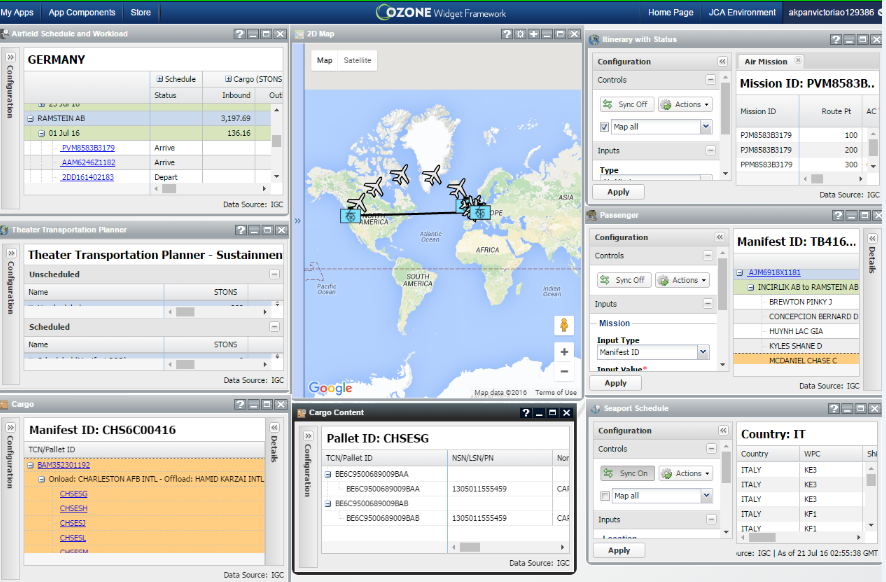 2/8/2017
Upcoming V8.2 Capabilities
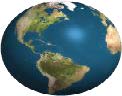 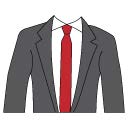 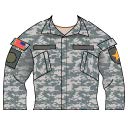 Upcoming V8.2 Capabilities Cont’d.
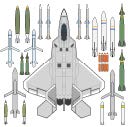 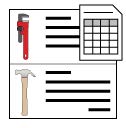 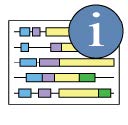 GCSS-J Capabilities
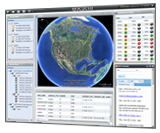 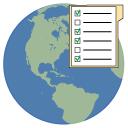 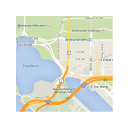 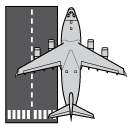 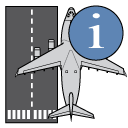 GCSS-J Capabilities
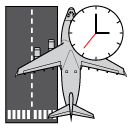 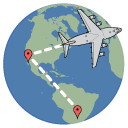 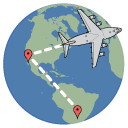 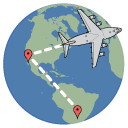 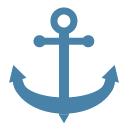 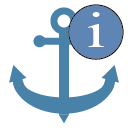 GCSS-J Capabilities
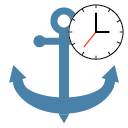 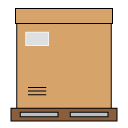 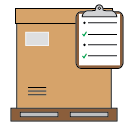 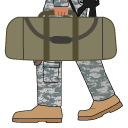 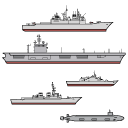 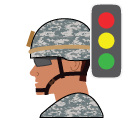 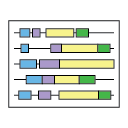 GCSS-J Capabilities
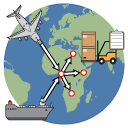 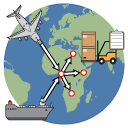 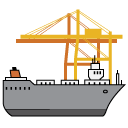 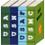 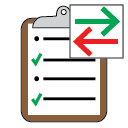 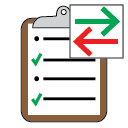 GCSS-J Capabilities
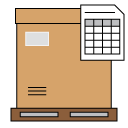 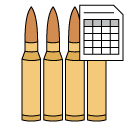 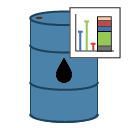 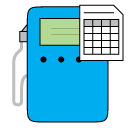 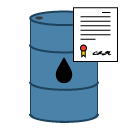 GCSS-J Capabilities
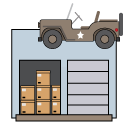 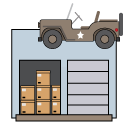 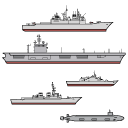 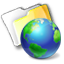 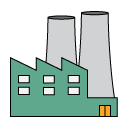 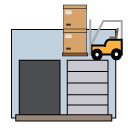 GCSS-J Capabilities
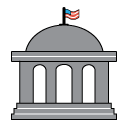 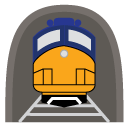 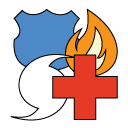 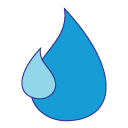 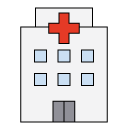 Title
Text
9 January 2017